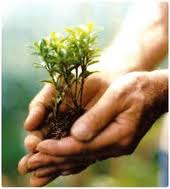 lab 1نمو النبات ومنظماته 373 نبت
تقدير معدلات ومراحل النمو في النباتات الراقية
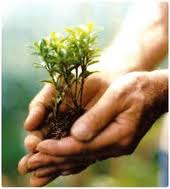 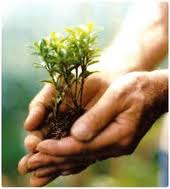 تعريف النمو.
طرق قياس النمو.
العوامل الخارجية التي تؤثر على الإنبات.
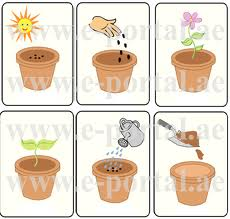 تعريف النمو
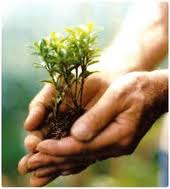 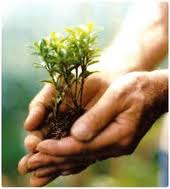 زيادة غير عكسية في حجم المادة الحية والتي تقترن عادة بالزيادة في الوزن الجاف وزيادة في كمية البروتوبلازم وذلك نتيجة عمليات فسيولوجية عديدة تتأثر بالظروف البيئية
يتميز النمو في النباتات الراقية بصفتين مهمتين:
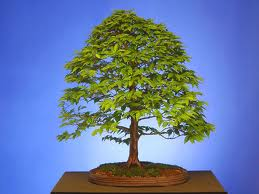 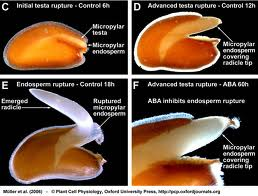 بعض الطرق لقياس النمو
مراحل النمو
انقسام خلوي
زيادة الحجم
التميز للخلايا
مرحلة الانقسام الخلوي
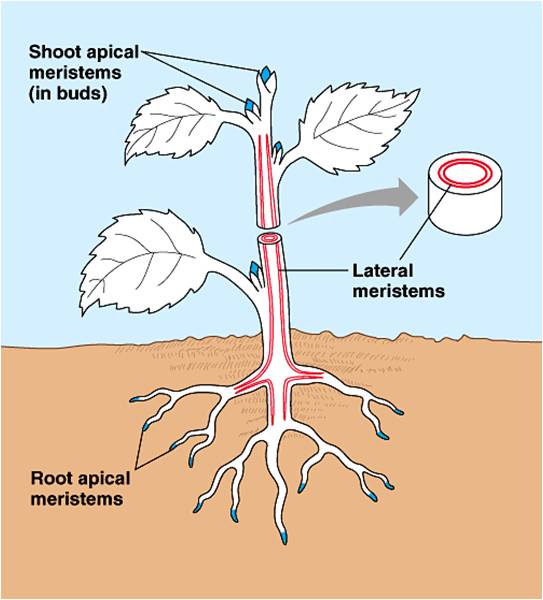 يتكون في هذه المرحلة خلايا عديدة تسبب انقسام خلايا خاصة تعرف بالخلايا الإنشائية , كتلك التي توجد في النسيج الإنشائي الأول في قمة الساق أو الجذر وتظل بعض الخلايا الناتجة عن الانقسام في الحالة الإنشائية أي تعود إلى الانقسام مرة أخرى. أما بقية الخلايا فتتحول بالتدريج إلى خلايا بالغة تتشكل لتلاءم النسيج الذي ستكون جزء منه.
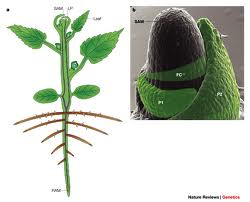 مرحلة الزيادة في الحجم
يزداد حجم الخلايا في هذه المرحلة نتيجة امتصاص الماء إذ تعمل قوة الامتصاص الأسموزي على امتصاص قدراً كبيراً من الماء ( تمثل الماء 80 – 90 % ) من وزن الخلية  يسبب تمدد الخلية وتكون الفجوات العصارية بالخلية لها أثر ايجابي على تمددها .
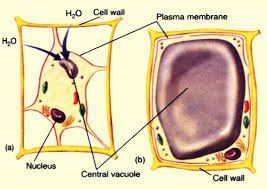 مرحلة التمايز
يحدث في هذه المرحلة تغيرات كثيرة مختلفة تشريحية ومورفولوجية ، مثلاً ترسب الجدار الثانوي في كل من الأنابيب الغربالية و أوعية الخشب لتناسب الوظيفة التي تقوم بأدائها إذ لا يمكن تمييز هذه المرحلة بالعين المجردة
وعلى هذا فأن عملية النمو تحتاج إلى :
تخليق عديدات السكر لبناء جدار الخلية
تخليق أحماض نووية للاستمرار في عملية الانقسام
تحتاج الخلية طاقة ATP
[Speaker Notes: bhkjgjhfjfgdxhgdj]
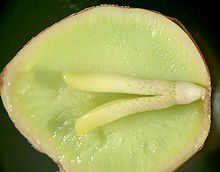 تحدث ثلاث تغيرات عند نمو الجنين داخل البذرة
تغيرات فيزيائية :تغيرات تحدث بالبذرة سواء كانت حية أو ميتة وهي امتصاص الماء ( التشرب ) وزيادة حجم البذرة وانتفاخها وإزالة التجاعيد.
تغيرات كيميائية : تحدث في البذرة الحية فقط وهي تعمل على تحويل المواد الغذائية الموجودة في الأندوسبيرم من حالتها المعقدة إلى الحالة البسيطة لكي يسهل للجنين الاستفادة منها. 
النشوية ( الأميليز) ـــ< سكرية 
الدهنية ( الليبيز )ــــ <أحماض دهنية وجليسرول 
*االبروتينية ( البروتينيز )ـــــ <أحماض أمينية
تغيرات أحيائية: وهي تغيرات تحدث في البذرة الحية فقط وهي تمايز الخلايا إلى أنواع مختلفة يختص كل نوع منها بوظيفة معينة
تنقسم إلى ثلاث مراحل:
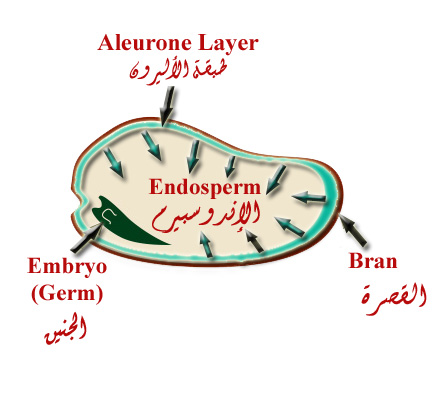 الإنبات ( اللوغاريتمية)
 معدل التنفس اعلى من البناء ..؟؟
مرحلة النمو الكبرى 
معدل البناء أعلى من التنفس..؟؟
مرحلة الشيخوخة 
يمكن ملاحظة هذه المرحلة في الأوراق حيث تتحلل أو تختفي الكلوروفيل ويظهر اللون الأصفر ثم يحدث عملية الذبول والتجعد  كما يحدث تحلل البروتينات إلى أحماض أمينية ويقل بذلك عملية البناء الضوئي مصاحب لذلك زيادة عملية الهدم وتسمى المرحلة الحرجة
تجربة تعيين الوزن الجاف للأعضاء النباتية والنسبة المئوية للرطوبة
الأدوات:
أعضاء نباتية (جذر – ساق – أوراق) – فرن كهربائي – ميزان
طريقة العمل:
خذ وزن معلوم من الأعضاء النباتية التي أمامك (جذور – سيقان – أوراق).
جفف هذه الأعضاء في فرن كهربائي عند 100 درجة مئوية لمدة 24 ساعة حتى يثبت الوزن.
ضع هذه الأعضاء في مجفف لحين وزنها.
زن الأعضاء الجافة ودون النتائج المتحصل عليها.
باستخدام القانون الموضح أدناه احسب النسبة المئوية للرطوبة وتدون النتائج بالجدول التالي :
النسبة المئوية للرطوبة = (الوزن الرطب-الوزن الجاف)/ الوزن الرطب× 100
تدون النتائج ويكتب تقرير لكل طالب على حده مع تصوير النتيجة في جميع مراحل أخذ القياسات ويتم تمثيلها بيانيا .وتناقش النتيجة. 
يجب مراعاة كتابة التقرير بطريقة صحيحة . كتابة اسم التجربة وهدفها والمواد وطريقة العمل والنتيجة  ومناقشة النتيجة .
تجربة تقدير معدلات ومراحل النمو في النباتات الراقية
الأدوات:
أصص مناسبة الحجم- ورق ترشيح – ملصق ملاحظات(lapel) 
تربة/ 1رمليه:1بتمس - بادرات فول وشعير.
طريقة العمل:
نزرع البادرات في الأصيص بمقدار 5 بادرات لكل إصيص.
نحرص على ريها بانتظام كل يومين لمدة 3 أسابيع.
نأخذ متوسط الطول ثم نحسب الزيادة في الطول.(الطول بالمليمتر )
باستخدام القانون الموضح أدناه نحسب معدل النمو وتدون النتائج بالجدول التالي :
معدل النمو= الزيادة بوحدة الطول / الفترة الزمنية (ملم / ساعة)
تدون النتائج ويكتب تقرير لكل طالب على حده مع تصوير النتيجة في جميع مراحل أخذ القياسات ويتم تمثيلها بيانيا .وتناقش النتيجة. 
يجب مراعاة كتابة التقرير بطريقة صحيحة . كتابة اسم التجربة وهدفها والمواد وطريقة العمل والنتيجة ومناقشة النتيجة .